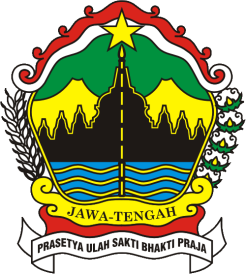 RUMAH SAKIT JIWA DAERAH ARIF ZAINUDIN SURAKARTA
RENJA
2016 - 2017
PROGRAM KEGIATAN SKPD   TA 2016
PROGRAM KEGIATAN SKPD   TA 2017
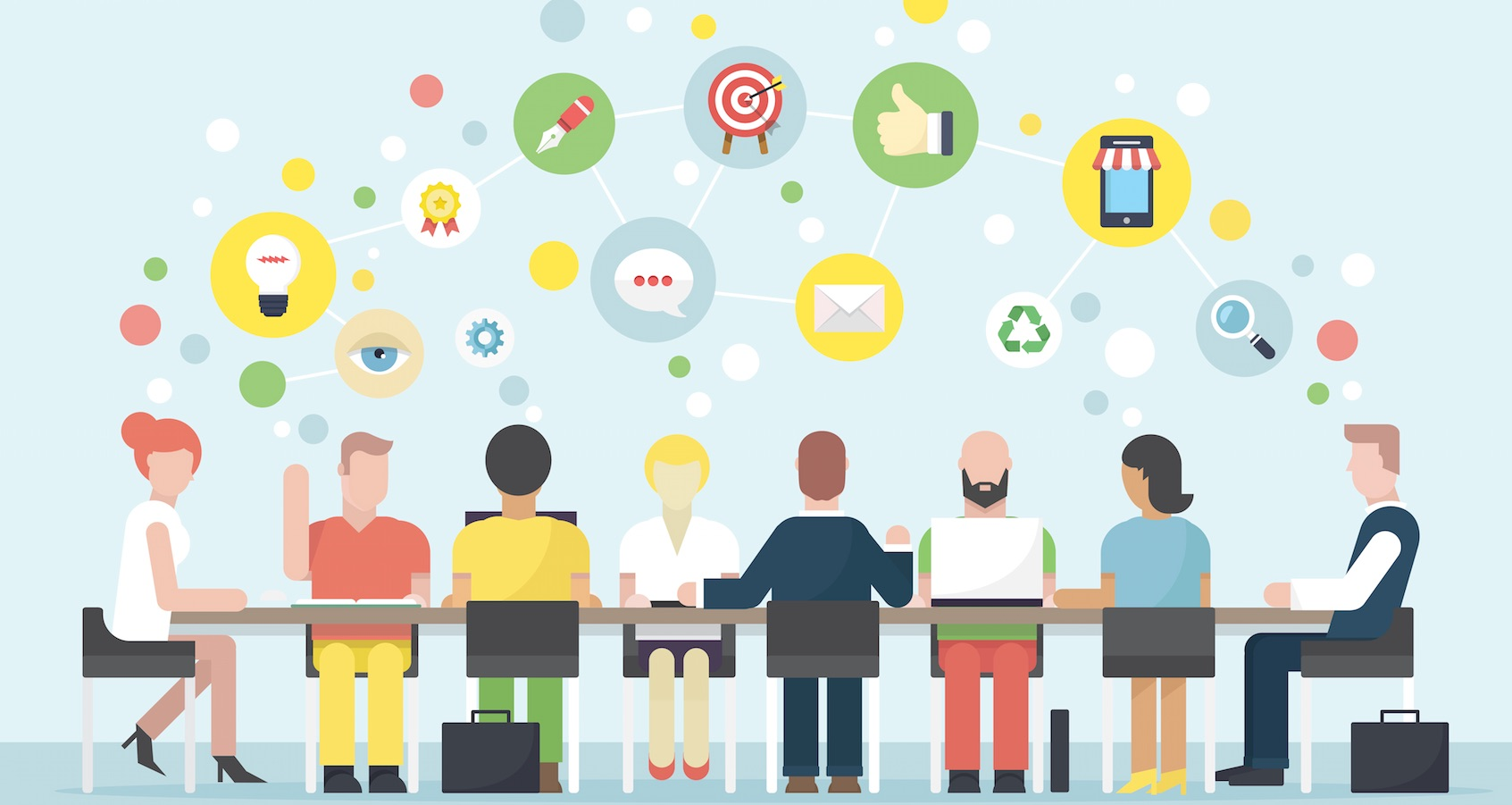 Terima kasih